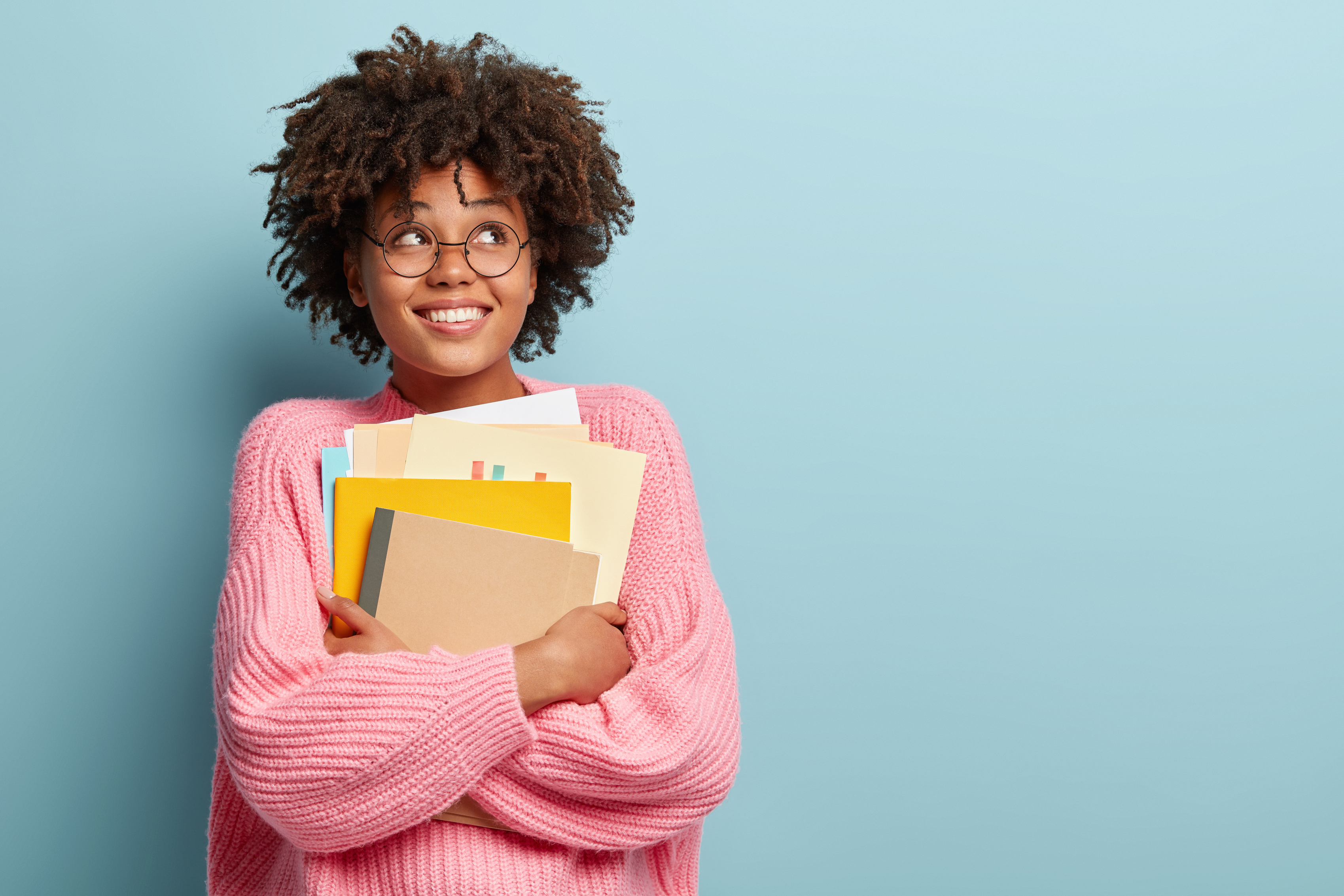 pour
L'   RIENTATION
DU 02 AU 06 DÉCEMBRE 2024
ELLES BOUGENT 
POUR L'ORIENTATION 2024
NOM DE L'établissement
DATE
Lieu
AGENDA - EXEMPLE
14h00    Accueil par ………
Présentation de l’association 
Présentation de l'événement
Présentation des intervenant.e.s
14h15-16h15  Tables rondes par groupes
16h15-16h30  Debriefing, Remerciements et photos de groupes
16h30-17h00  Collation et échanges
L'ASSOCIATION
Créée en 2005 par Marie-Sophie Pawlak,Présidente fondatrice  d’Elles bougent, ingénieure de formation.​
Valérie Brusseau est la Présidente d'Elles bougent.

Depuis janvier 2021, Amel Kefif est la directrice générale de l'association. 

Volonté des industriels depuis 18 ans d'intégrer davantage de femmes dans leurs équipes techniques et scientifiques.
​
Agir pour la mixité dans l’industrie et la tech en privilégiant l’angle de la formation et l’orientation des jeunes filles vers les formations scientifiques, techniques et technologiques.
Valérie Brusseau
Présidente d’Elles Bougent
Amel Kefif
Directrice Générale
 d'Elles Bougent
Marie-Sophie Pawlak
Présidente fondatrice d’Elles Bougent, ingénieure de formation.​
L'ÉVÈNEMENT
4ÈME ÉDITION :
515 établissements 
2 430 intervenant.es
28 000 collégiennes et lycéennes sensibilisées

LES OBJECTIFS :
sensibiliser les jeunes collégiennes et lycéennes aux carrières scientifiques et technologiques, au travers des témoignages d'ingénieures, techniciennes et élèves ingénieures ;
de les informer sur la variété des métiers et des parcours de formation menant aux emplois d’ingénieure ;
de susciter des vocations pour des métiers d’avenir dans l’industrie, sources d’innovations technologiques, et nécessaires au renouvellement et à la pérennisation de notre appareil industriel dans sa globalité ;
et de leur donner de l’ambition dans leur parcours professionnel.
PARTAGE DE LA VIDEO DE LANCEMENT EBO 2024
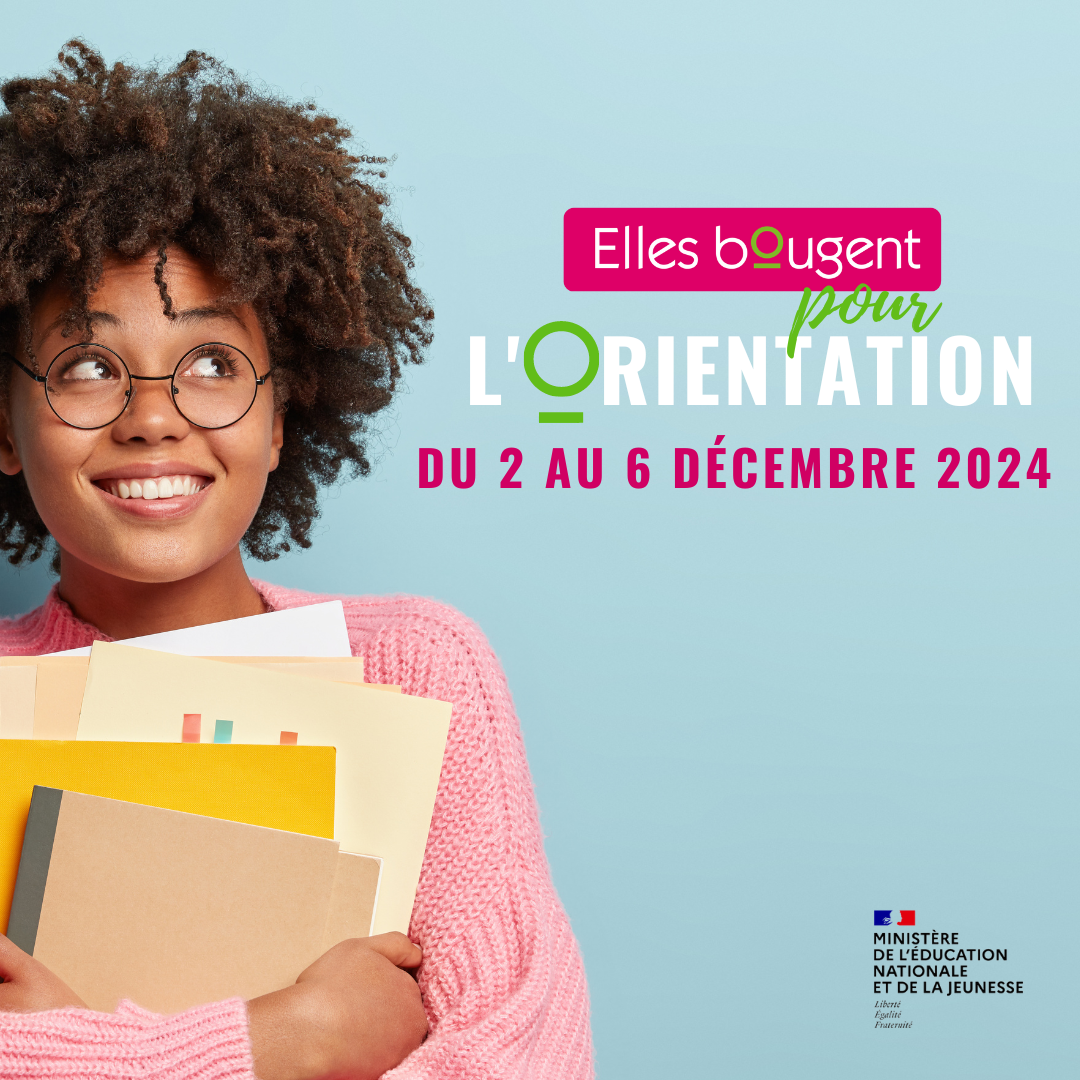 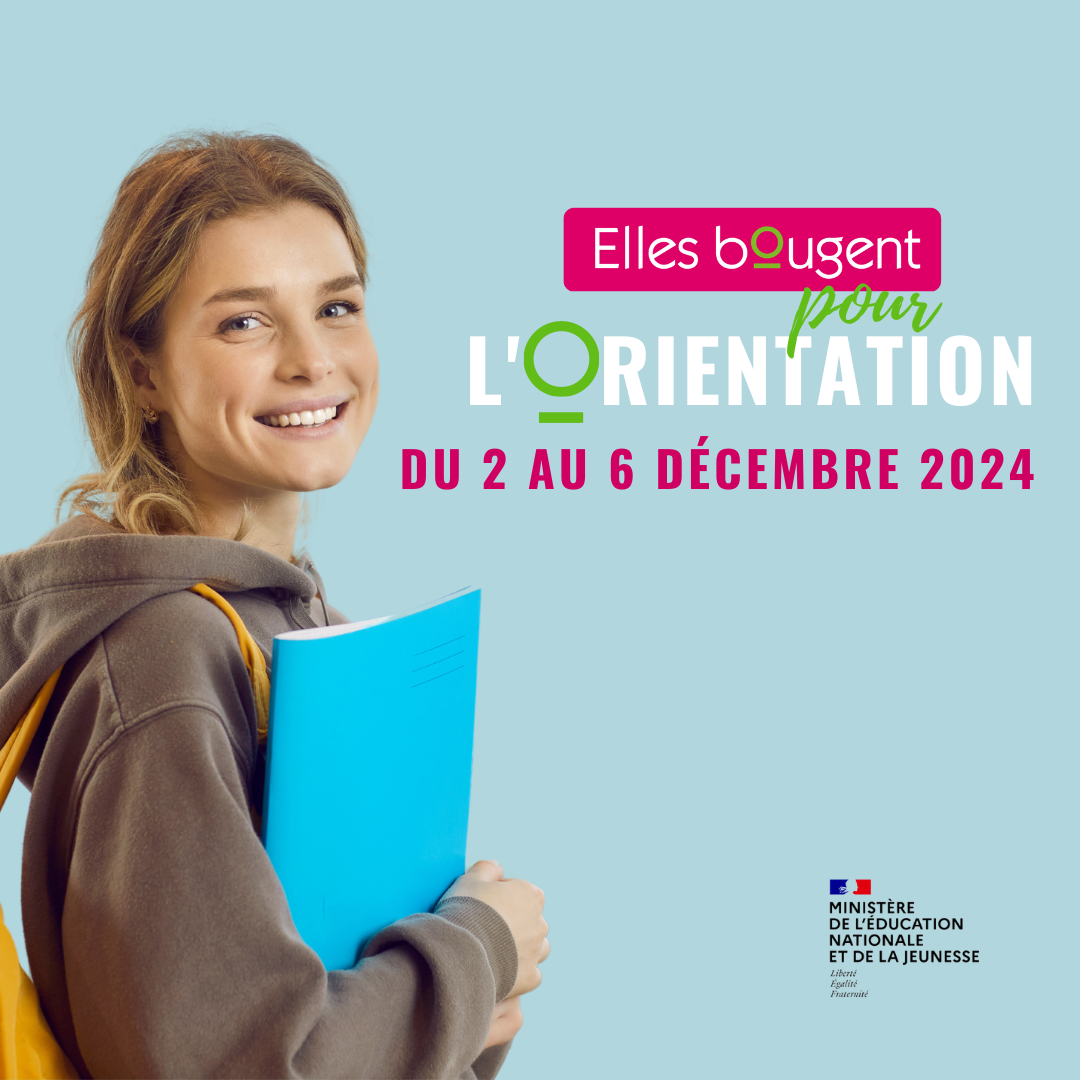 C'est quoi une ingénieure ?
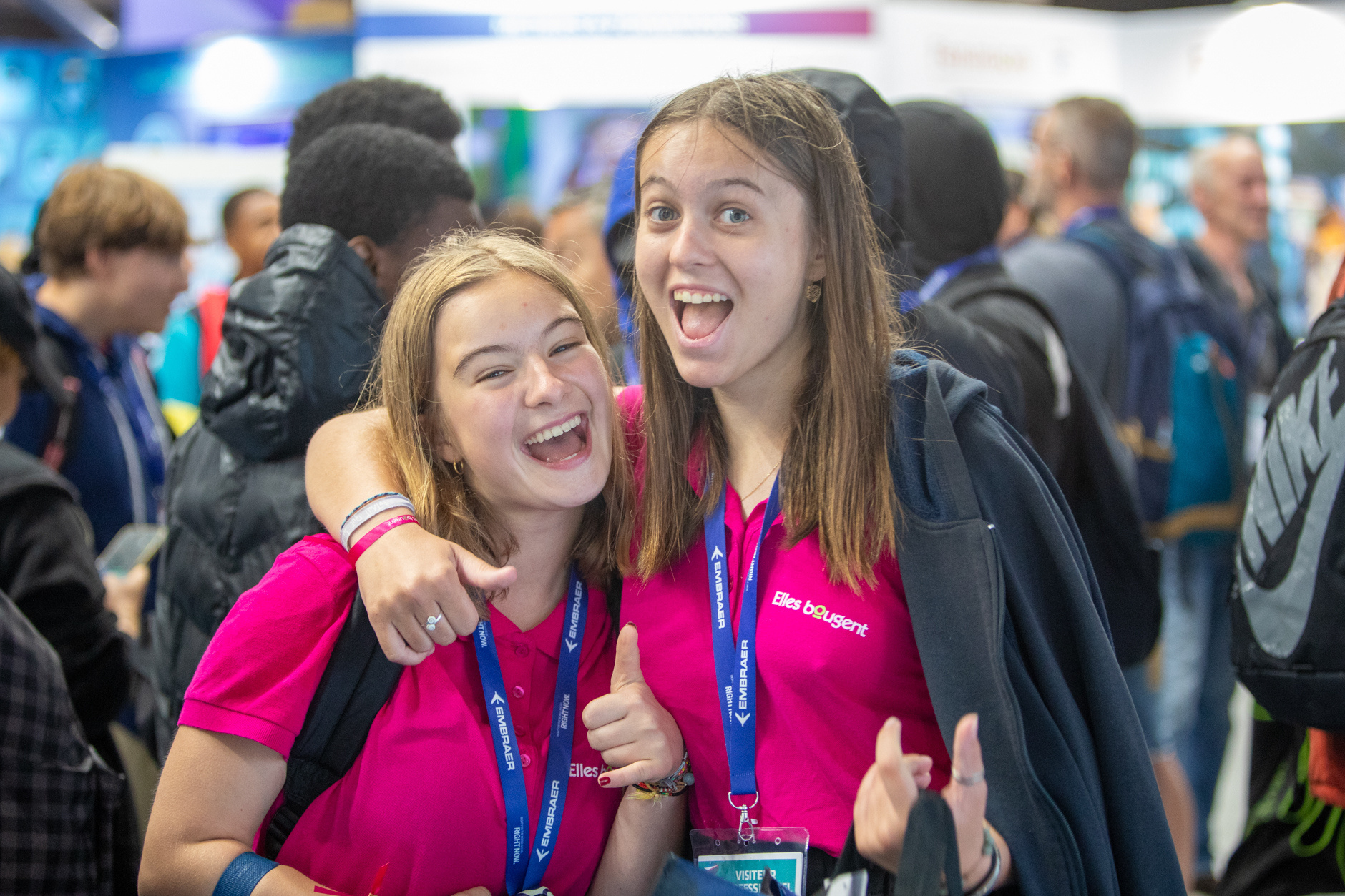 UNE INGÉNIEURE
RÉSOUT DES PROBLÈMES DE NATURE TECHNOLOGIQUE, CONCRETS ET SOUVENT COMPLEXES, LIÉS À LA CONCEPTION, À LA RÉALISATION ET À LA MISE EN ŒUVRE DE PRODUITS, DE SYSTÈMES OU DE SERVICES.
Grande diversité des métiers : 
ingénieur informatique, ingénieur d’affaire, ingénieurs recherche et développement, ingénieur études, ingénieur d’essais, ingénieur commercial, ingénieur matériaux, ingénieur conception, ingénieur aéronautique...
Une profession polyvalente qui permet de s’adapter à de nombreux secteurs :  BTP, aéronautique, numérique, maritime, spatial, banque...
De nombreux avantages : 
Une sécurité de l’emploi assurée, le taux de chômage étant extrêmement faible (autour de 3%). 
Un salaire très attractif : le salaire médian d’un ingénieur en France s’élève à plus de 55 000 euros selon l’IESF (l’association Ingénieurs et Scientifiques de France).
LE TITRE D’INGÉNIEUR.E
délivré par une école d’ingénieur, vous octroie un niveau Bac+5 et un grade de Master.
Les 200 écoles françaises d'ingénieur accueillent chaque année plus de 100 000 élèves ingénieurs et délivrent plus de 35 000 diplômes en formation initiale et par apprentissage.
La moitié des écoles d'ingénieurs sont accessibles directement après le bac  (INSA, UT, Ecoles des Concours AvenirBac, Puissance Alpha, Advance, Galaxy, GEIPI-POLYTECH, etc.)
La voie d’accès par la classe préparatoire aux grandes écoles (CPGE) reste la voie d’accès principale (38 %), suivi par les écoles postbac (28%), puis les admissions parallèles (BUT / Licence / BTS + prépa ATS).
 Au lycée, il est vivement recommandé d’opter pour les spécialités scientifiques (mathématiques, sciences de l’ingénieur, physique-chimie...) afin de faciliter votre admission en école ingénieur.
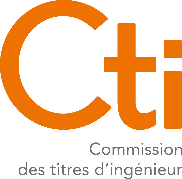 LES DIFFÉRENTES VOIES
LES DIPLOMES
Ingénieur
BAC + 5
3 ans cycle ingénieur
2 ou 3 ans cycle ing.
BUT
3 ans
Licence
universi-taire
(3 ans)
Prepa ATS (1 an)
BUT
niv. Licence
BAC+3
BTS
2 ans
Ecoles avec Prépa intégrée
2 ans
CPGE - 2 ans - plusieurs filières
MPSI – PCSI – MP2I – PTSI – BCPST (Général)
TSI (STI2D)
BTS
BAC+2
Bac Général ou STI2D
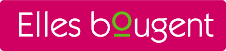 C'est quoi une Technicienne?
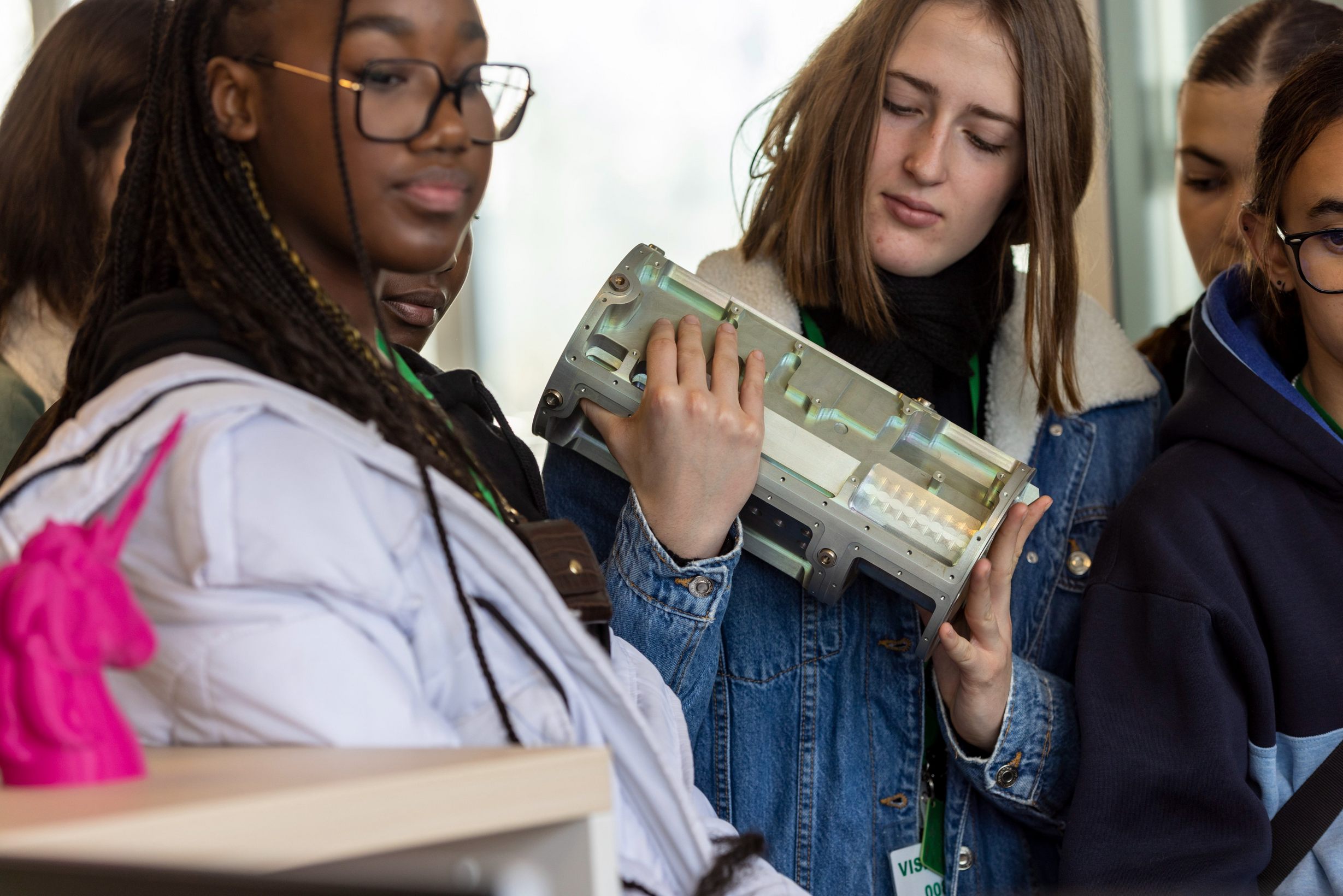 UN TECHNICIENNE 
EST SPÉCIALISÉE DANS UNE OU PLUSIEURS DISCIPLINES TECHNIQUES, ÉMANANT SOUVENT DE L'APPLICATION D'UNE TECHNOLOGIE.
Les secteurs d'activité dans lesquels les techniciennes exercent sont infinis et toute entreprise dispose au minimum d'un.e agent technicienne. Il peut s'agir du monde de l'industrie automobile, de l'informatique et des télécoms, de la qualité, de la distribution ou encore du BTP.
La profession de technicienne offre des possibilités de progression de carrière : cheffe d'équipe, cheffe de secteur ou responsable d'un parc informatique...
Le secteur est en pleine expansion et pâtit du faible nombre de candidates. La technicienne, quelle que soit sa spécialité, dispose d'un savoir-faire général très appréciable au sein d'une entreprise. C'est pourquoi environ 300 000 postes sont déployés tous les ans dans les secteurs de la technique et de la maintenance.
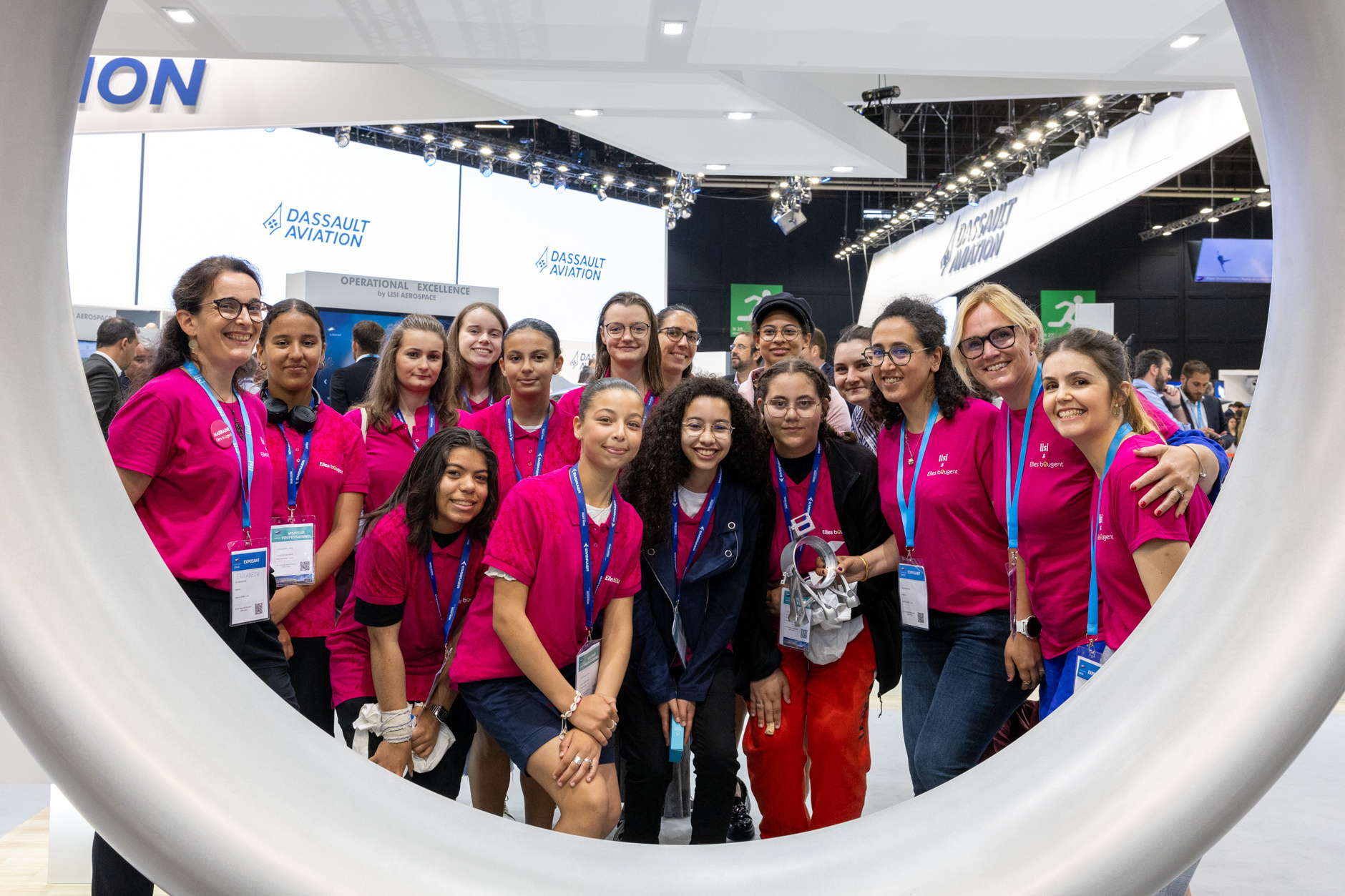 La formation académique d'une technicienne
varie selon le degré de qualification de celle-ci. Les techniciennes expérimentées sont qualifiées de « techniciennes supérieures ». Elles sont généralement titulaires soit d'un brevet technicien supérieur (BTS), d'un bachelor universitaire de technologie (BUT) ou d'une licence professionnelle. De nombreux bacs professionnels (bac pro) permettent l'accès à cette profession. Ils offrent cependant au jeune diplômé des chances d'évolution plus réduites que pour les détenteurs d'un BTS ou d’un BUT.
Au cours du cursus, il peut être pertinent de favoriser les formations en apprentissage, puisque 80 % des apprentis sont recrutés après l'obtention de leur diplôme.
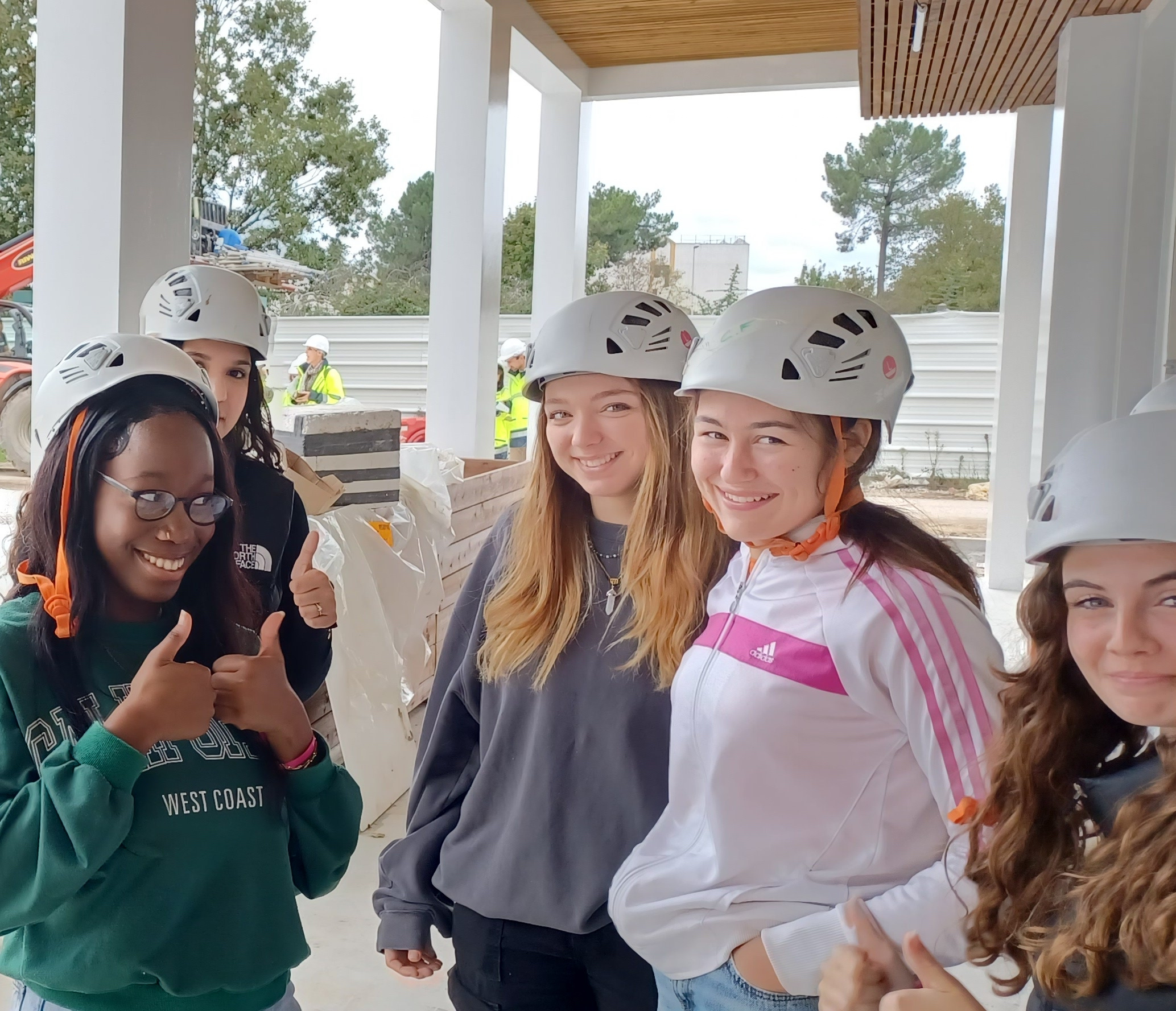 Pourquoi promouvoir l’ingénierie et les métiers techniques auprès des filles ?
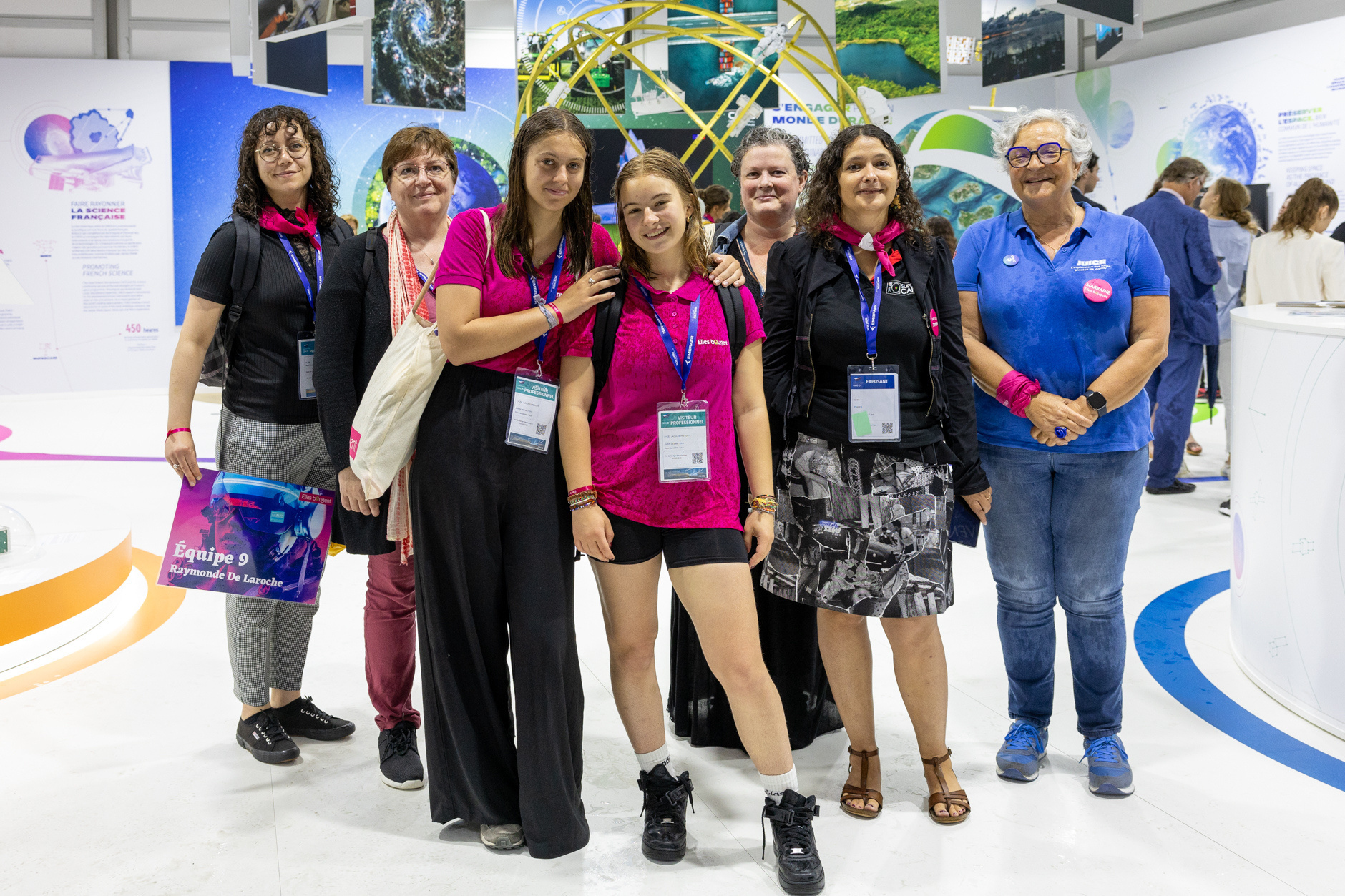 QUELQUES CHIFFRES
36 %
28,7 %
24 %
30%
de filles en Terminale spécialité maths-physique-chimie
des bachelières fréquentent la filière scientifique des classes préparatoires
des ingénieurs sont des ingénieurEs !
de filles en écoles d’ingénieur.e.s
(avec de fortes disparités selon les filières)
Sources :
DEPP direction de l’évaluation, de la prospective et de la performance - étude de déc 2021
Observatoire des femmes ingénieures - janvier 2023
Observatoire des inégalités - janvier 2022
QUELLES SPÉCIALITÉS CHOISIR AU LYCÉE POUR INTÉGRER UNE ÉCOLE D’INGÉNIEURS ?
COMMENT CHOISIR SON ÉCOLE D'INGENIEUR.E.
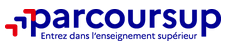 BIEN SE RENSEIGNER 
sur les écoles 
en amont
SUR  Parcours Sup 
(15 janvier-13 mars 2025 pour candidater)
SÉLECTIONNER LES FORMATIONS QUI VOUS CORRESPONDENT LE MIEUX
(de mi novembre à début mars) sur les salons, forums, web, guides, etc., demander l’avis de vos proches (famille, amis), vos professeurs, les collègues de 
vos parents…
10 voeux de formation possible                           (Et jusqu’à 20 sous-voeux pour les CPGE / BUT / BTS  et voeux multiples illimités
pour les concours postbac)
Découvrir les formations lors des salons, forums et Journées Portes Ouvertes 
(entre novembre et mi mars)
Portraits des intervenant.es
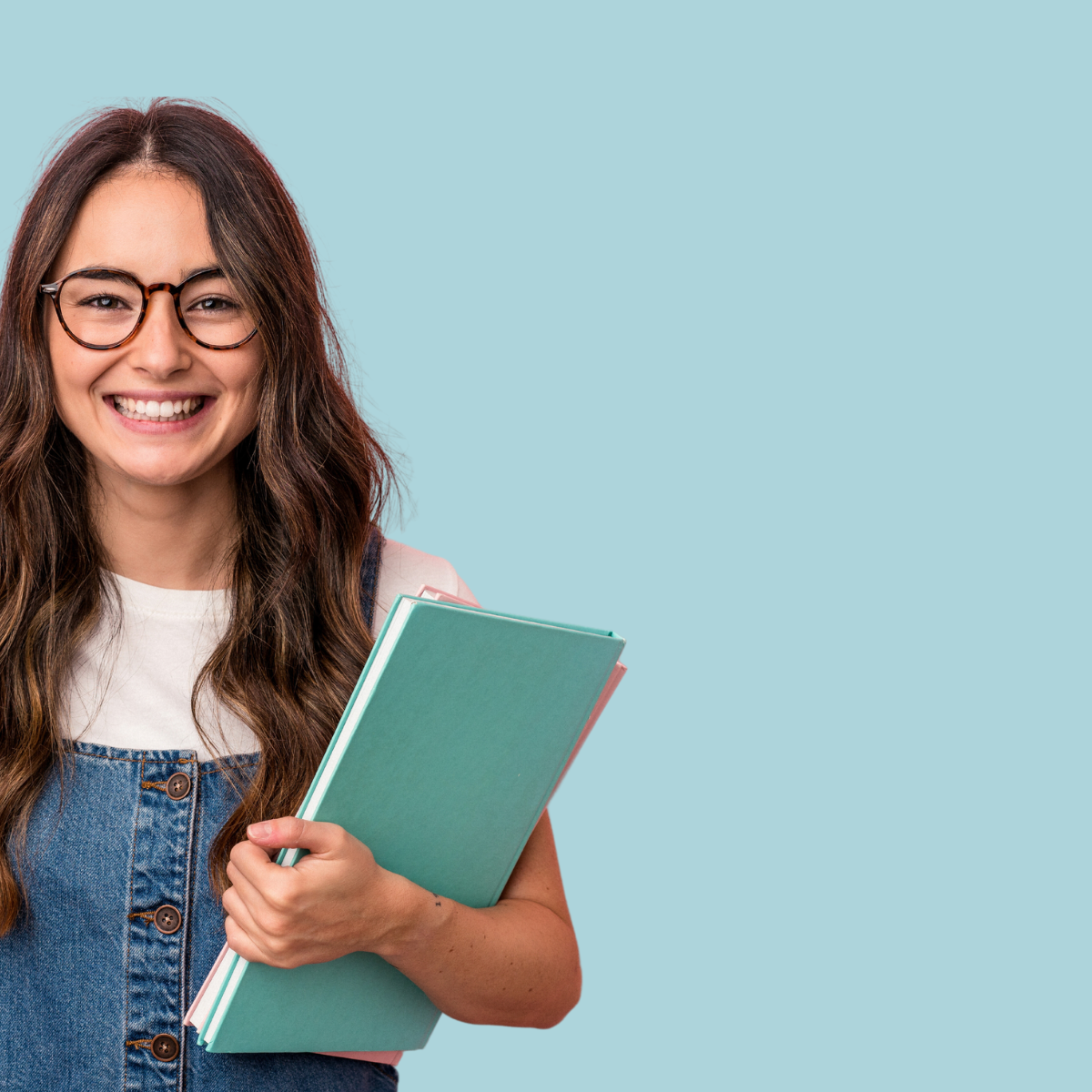 INTERVENANT.E
Prénom Nom :
Mon travail au quotidien : 
(Entreprise, service, domaine d’activité)

Ma formation initiale :

Mes motivations, ma passion :

Mes conseils aux jeunes filles :
Cette diapo peut être agrémentée de photos représentant votre travail, de logo d’entreprise, etc
INTERVENANT.E
Prénom Nom :
Mon travail au quotidien : 
(Entreprise, service, domaine d’activité)

Ma formation initiale :

Mes motivations, ma passion :

Mes conseils aux jeunes filles :
Cette diapo peut être agrémentée de photos représentant votre travail, de logo d’entreprise, etc
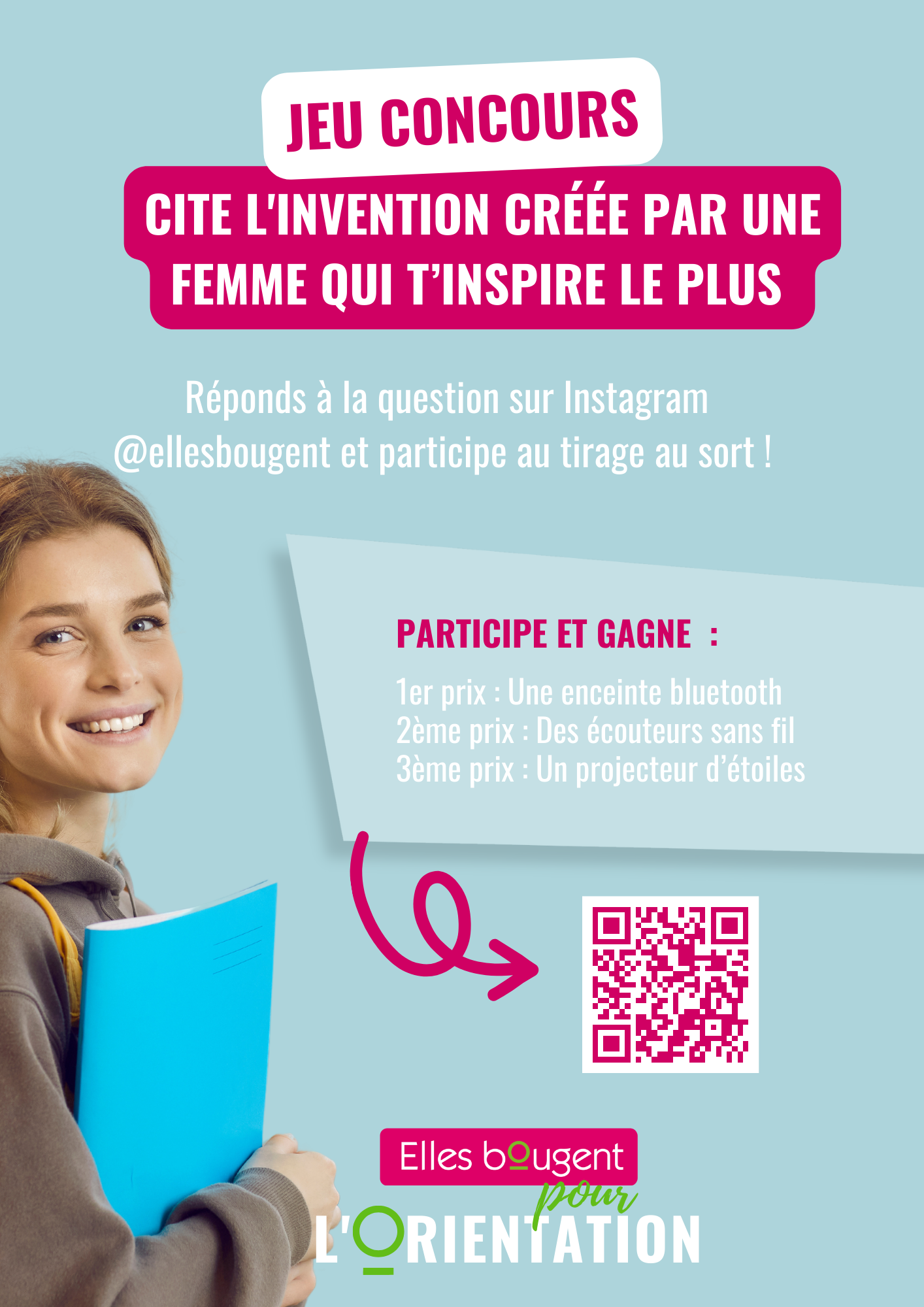 Jeu concours
Elles bougent
pour l'orientation
Ce jeu concours est ouvert à toutes les collégiennes et lycéennes qui participent à Elles bougent pour l’orientation 2024.
Comment participer ?
DU LUNDI 02 DÉCEMBRE AU DIMANCHE 08 DÉCEMBRE INCLUS
Rendez-vous sur le compte Instagram de l’association @ellesbougent
Abonne toi, enregistre et commente la publication en répondant à la question “Pour toi, c’est quoi une femme ingénieure? “ et en écrivant le nom et la ville de ton établissement.
3 gagnantes seront tirées au sort le lundi 09 décembre 2024 parmi tous les commentaires.
A gagner : une enceinte bluetooth, des écouteurs sans fil et un projecteur d’étoiles !
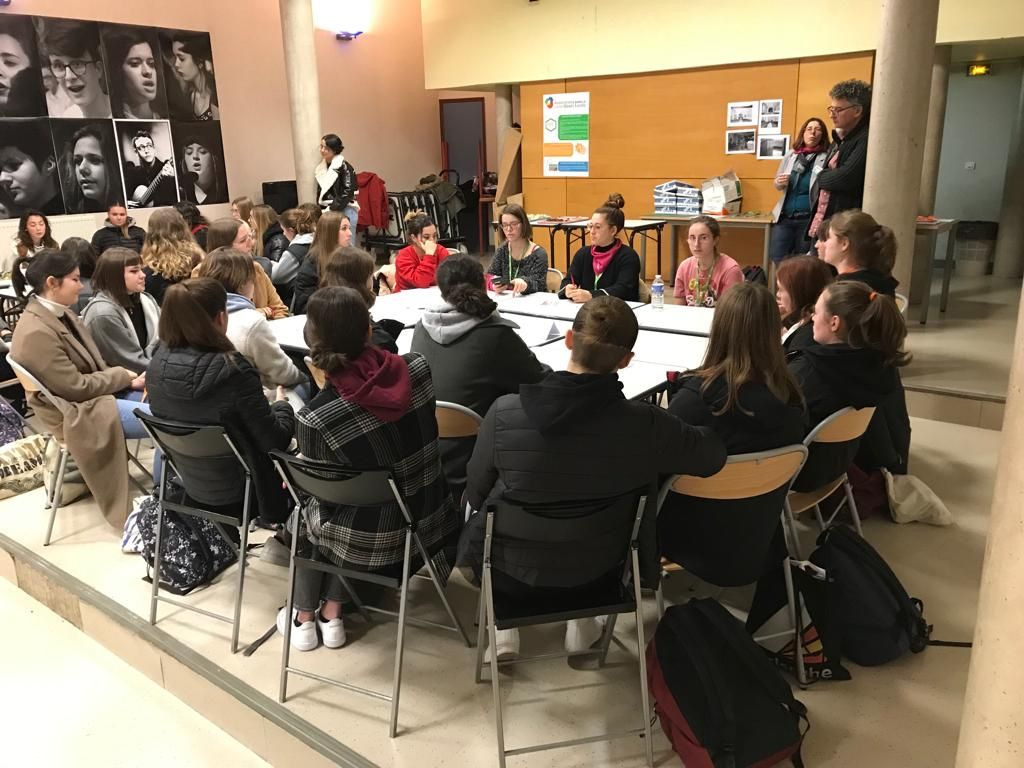 TABLES RONDES
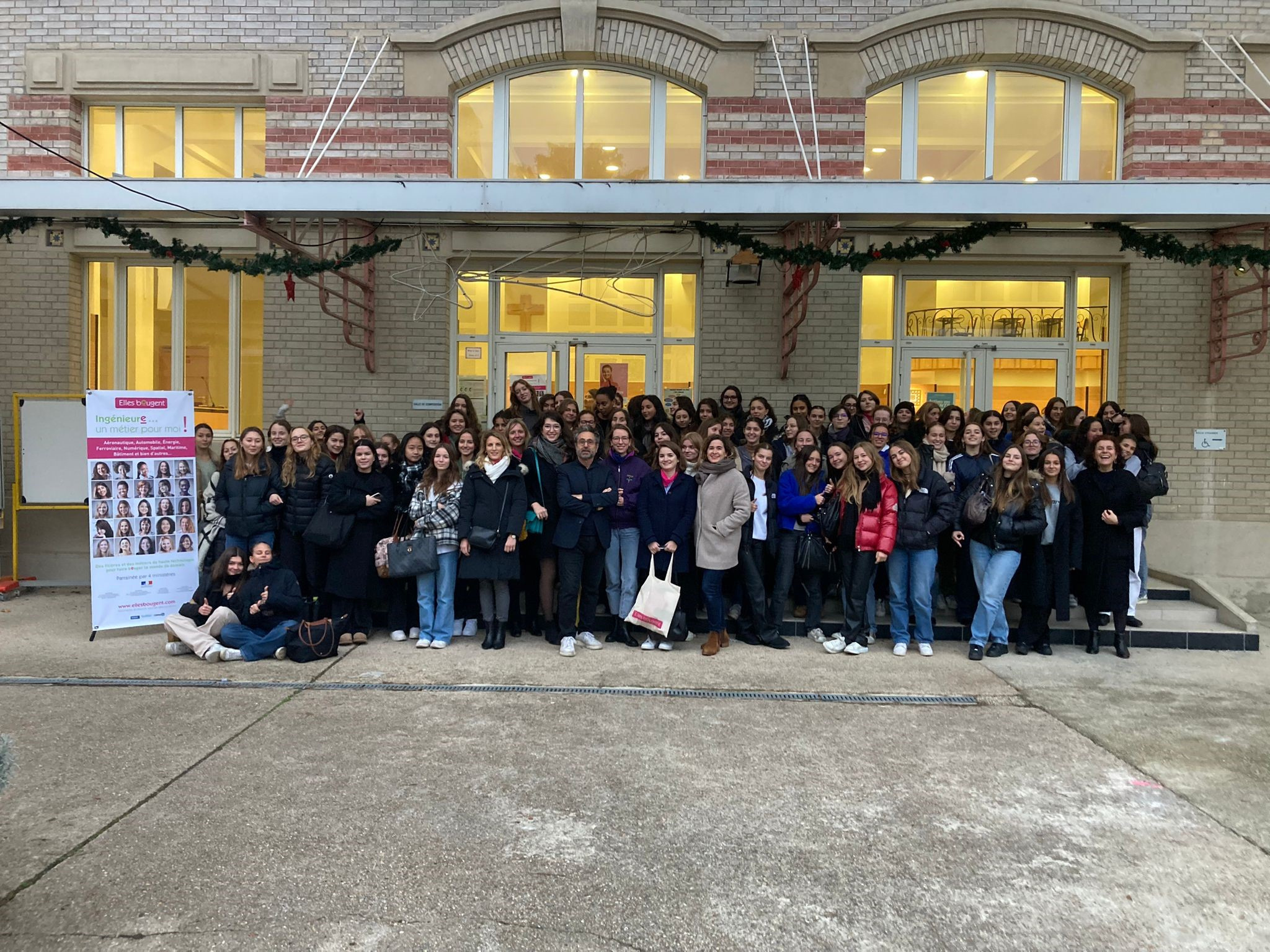 PHOTOS DE GROUPE
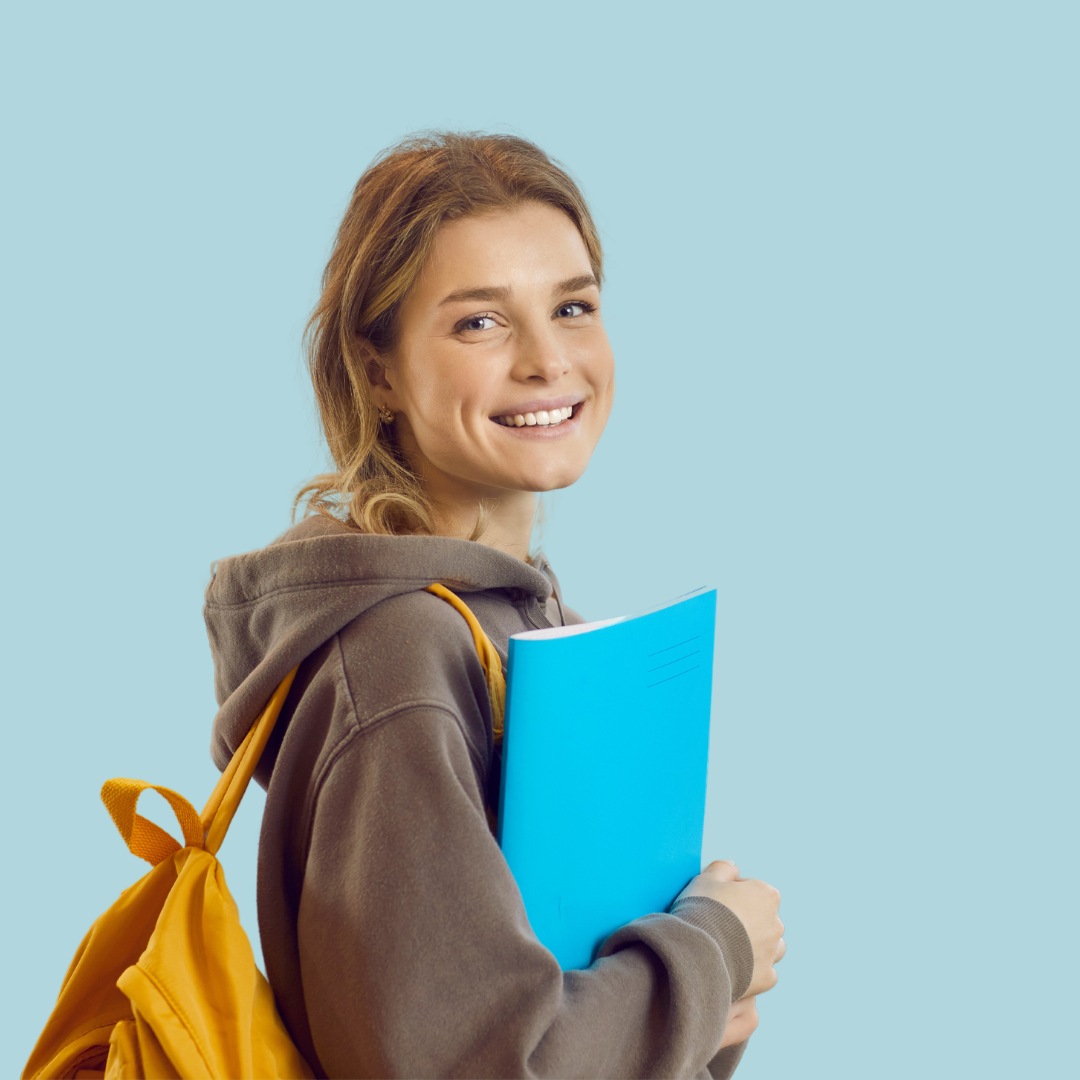 MERCI
LES ANNEXES
documents optionnels
Quelles sont les raisons de ces chiffres ?
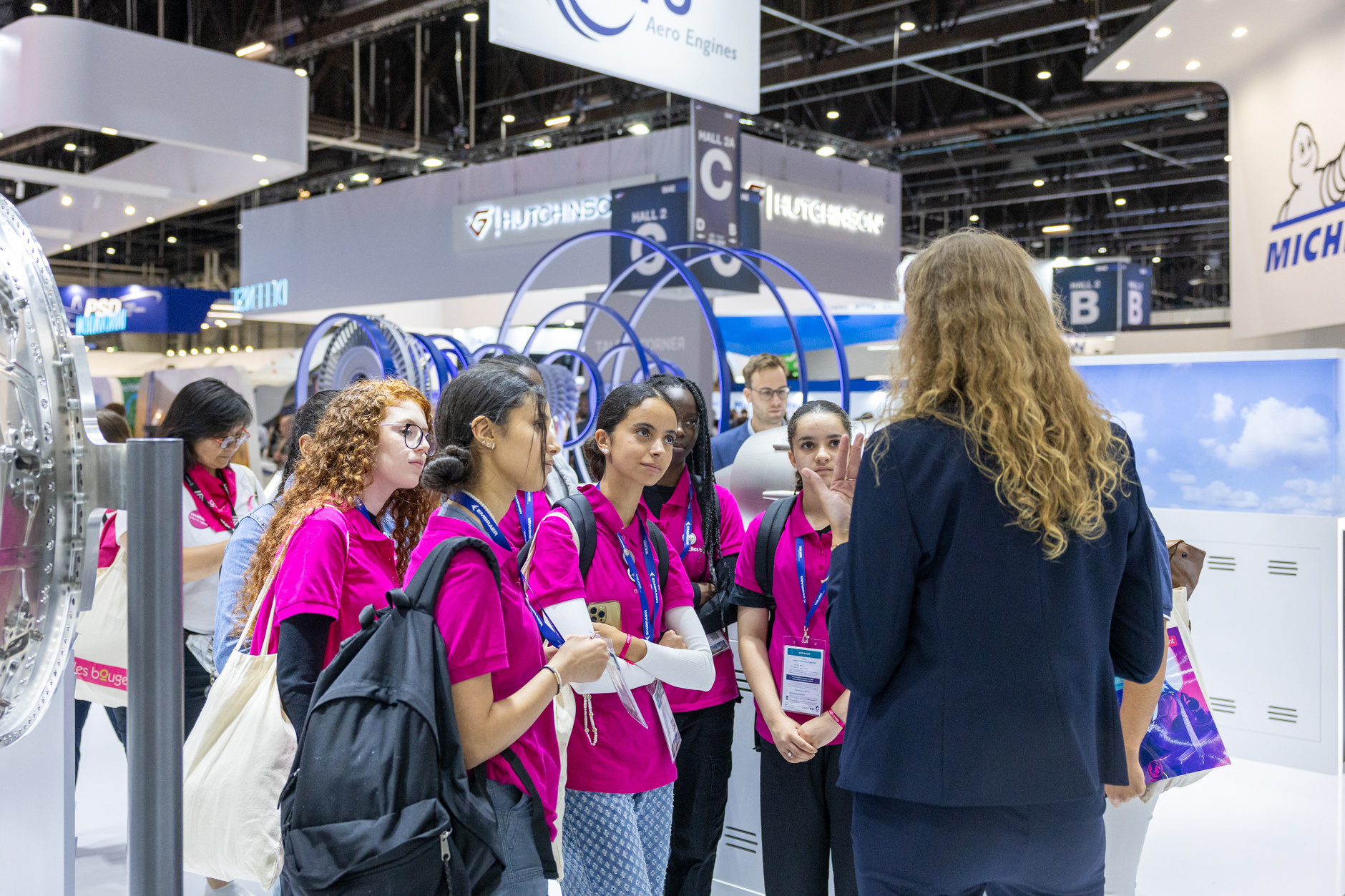 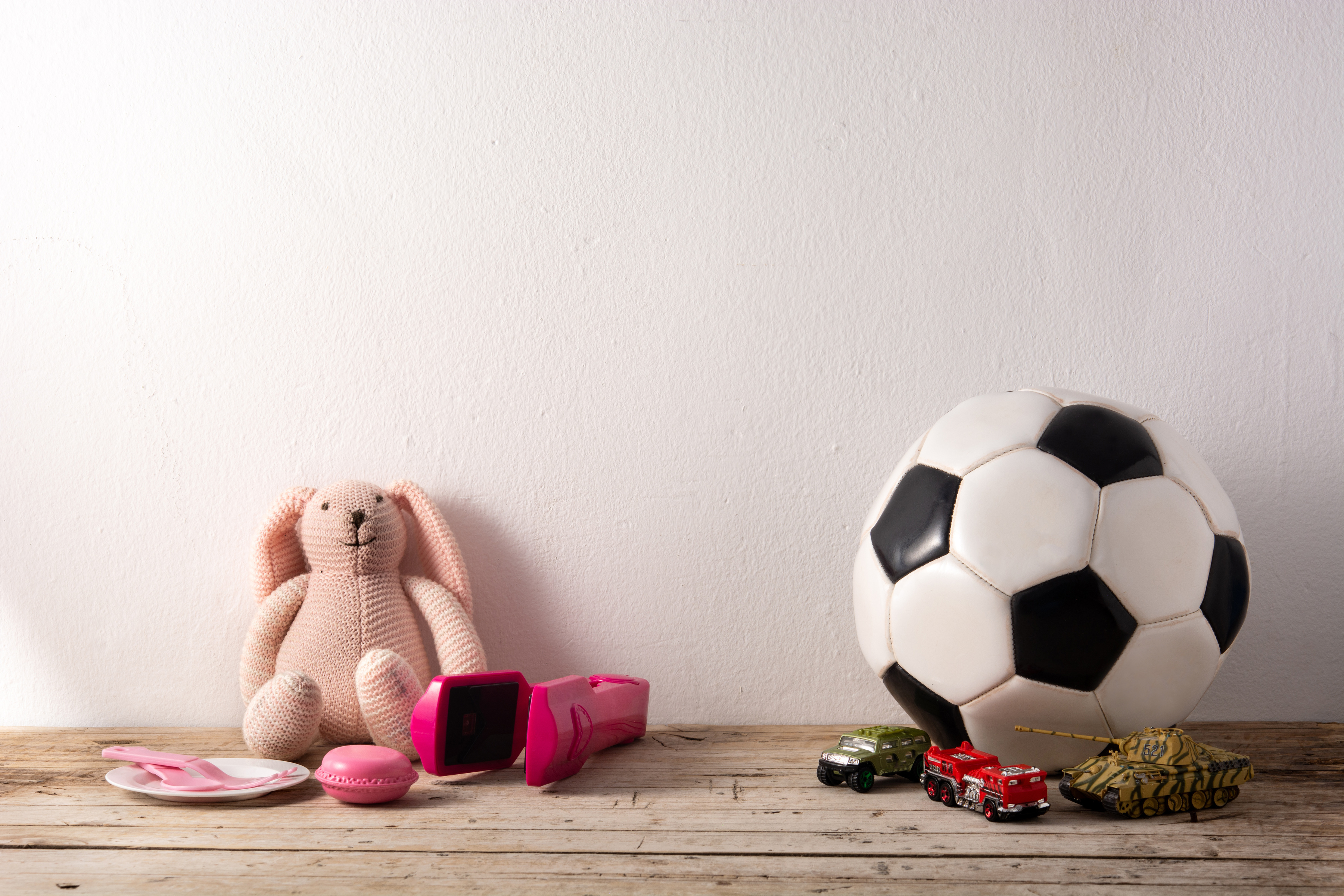 QUELS SONT LES FREINS À L'ORIENTATION DES FILLES SUR LES MÉTIERS TECHNIQUES ET D'INGÉNIERIE ?
Les stéréotypes de genre qui pèsent sur la société
L'invisibilité de ces métiers et secteurs
Les biais culturels et sociétals
Le manque de rôle modèle féminin 
L'influence des proches et de la famille
La peur d'être la seule fille dans la promo ou dans l'entreprise
La peur de l'échec
UN STÉRÉOTYPE DE GENRE, QU'EST CE QUE C'EST ?
Les stéréotypes de genre sont des caractéristiques arbitraires (fondées sur des idées préconçues) que l'on attribue à un groupe de personnes en fonction de leur sexe. 


Ces stéréotypes ont un impact sur les rôles attribué saux hommes et aux femmes dans la société.
COMMENT FONCTIONNENT LES STÉRÉOTYPES?
La clé de décryptage des stéréotypes :
STÉRÉOTYPES 
DISCRIMINATIONS 
INÉGALITÉS
Ces mouvements de balancier constituent des verrous puissants qui bloquent la progression de l’égalité entre les femmes et les hommes.
Exemple avec les mathématiques :
RÉSULTATS
Les filles s’orientent plus facilement vers les secteurs médical et paramédical, la communication,
l'éducation..

Les garçons s’intéressent à l’informatique, à la robotique, à l’aéronautique, à l’automobile…
Il existe 87 familles de métier :

• Les femmes sont majoritaires dans 12 familles, qui sont souvent les moins rémunérés

• Les hommes sont majoritaires dans 20 familles
À la fin d’une carrière de 43 ans, cet écart salarial représente 204 336€
Comment changer la donne ?
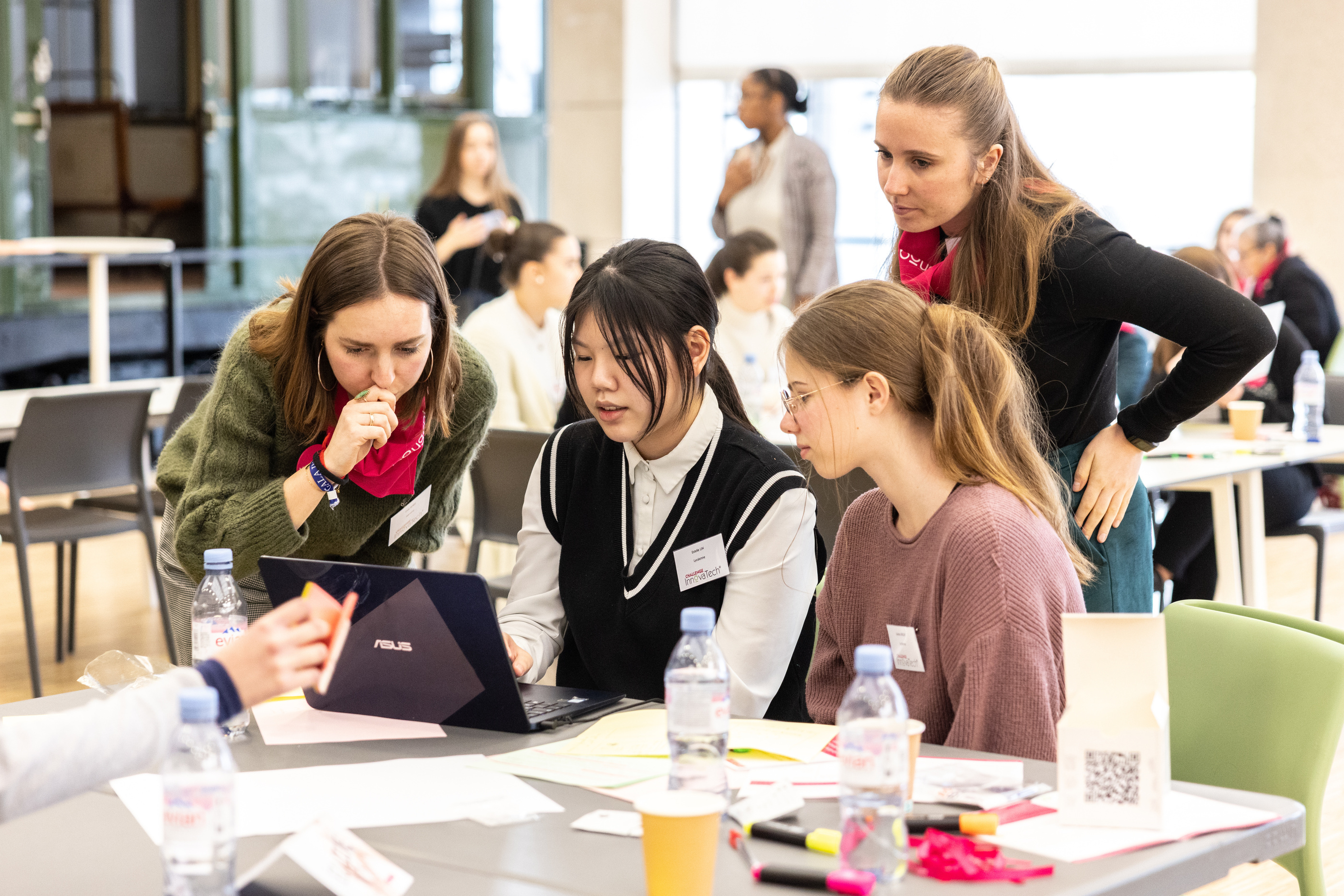 ELLES BOUGENT POUR
1
2
3
Casser les stéréotypes de genre induits
Permettre l’identification et la projection
Apporter une aide véritable sur l’orientation
et inconscients sur ces métiers en informant les jeunes filles par le biais de témoignages de rôle models : les marraines Elles bougent.
de ces jeunes dans ces femmes ingénieures et techniciennes.
et la définition du projet professionnel, grâce aux nombreux événements que nous organisons.
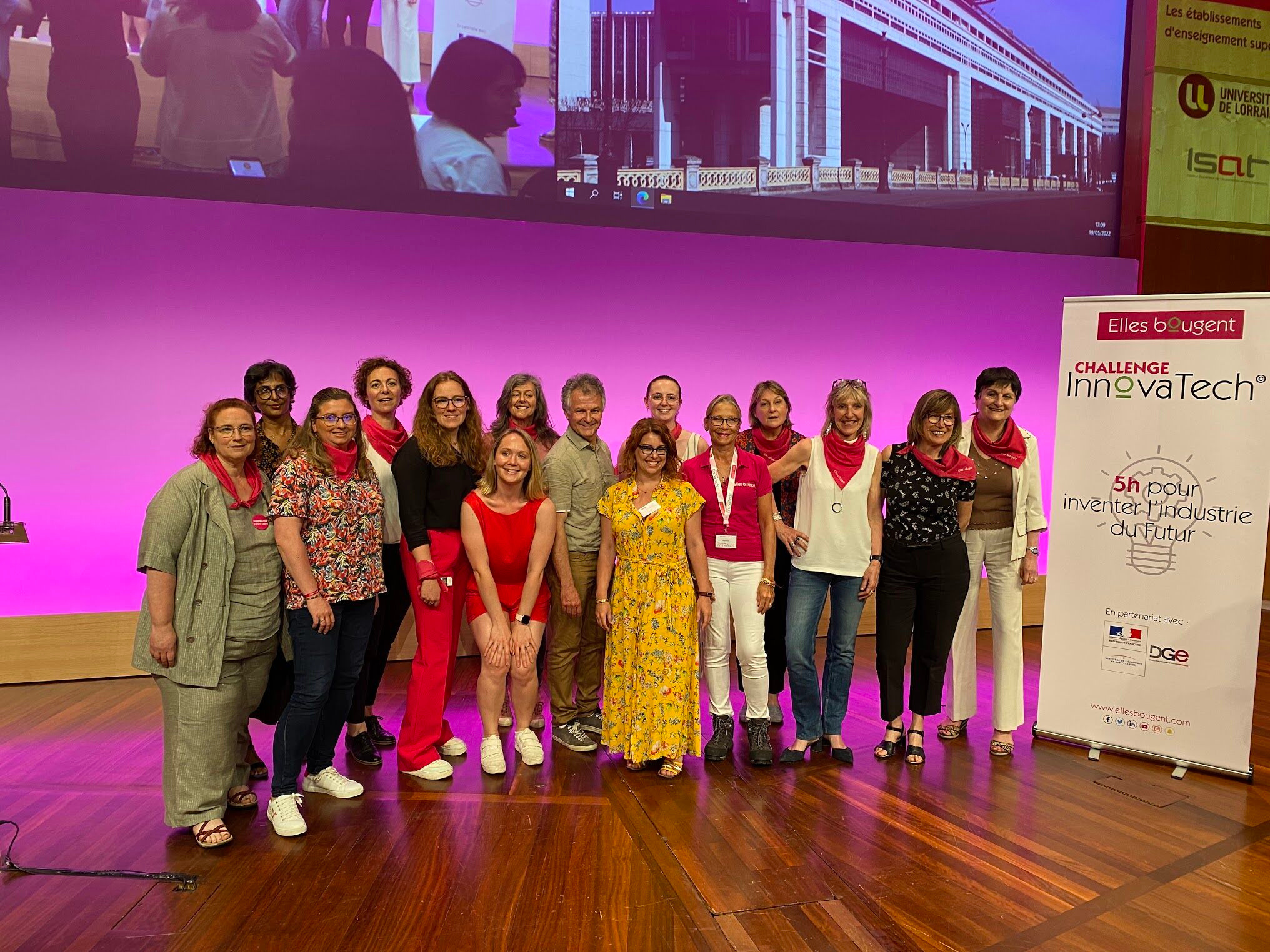 ELLES BOUGENT 
EN QUELQUES CHIFFRES
2
6
24
7 790
délégations
internationales
délégations
régionales
parrainages de ministères
marraines
1 500
285
1 279
collèges et lycées
partenaires
relais
Le rôle des 
marraines
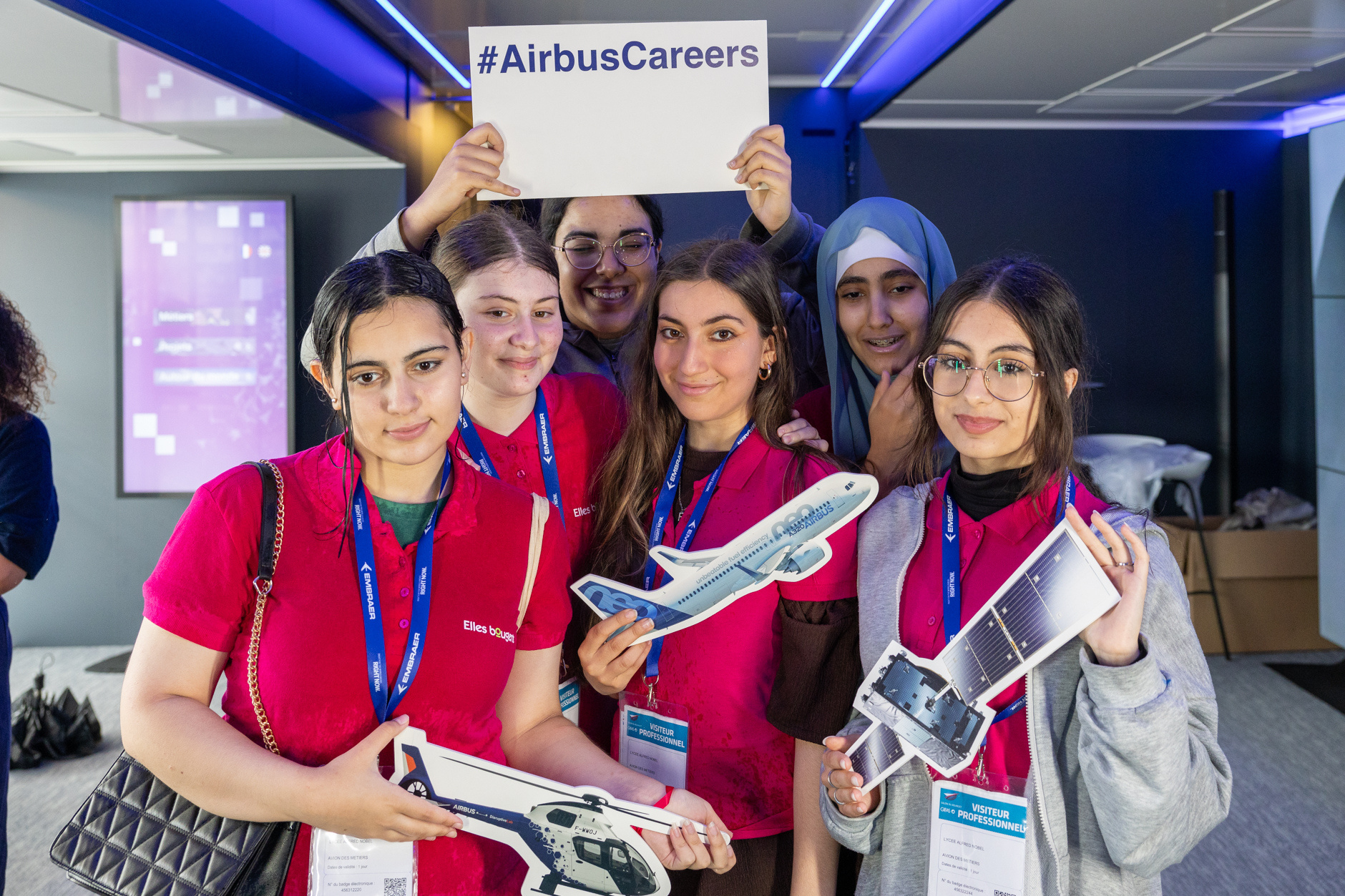 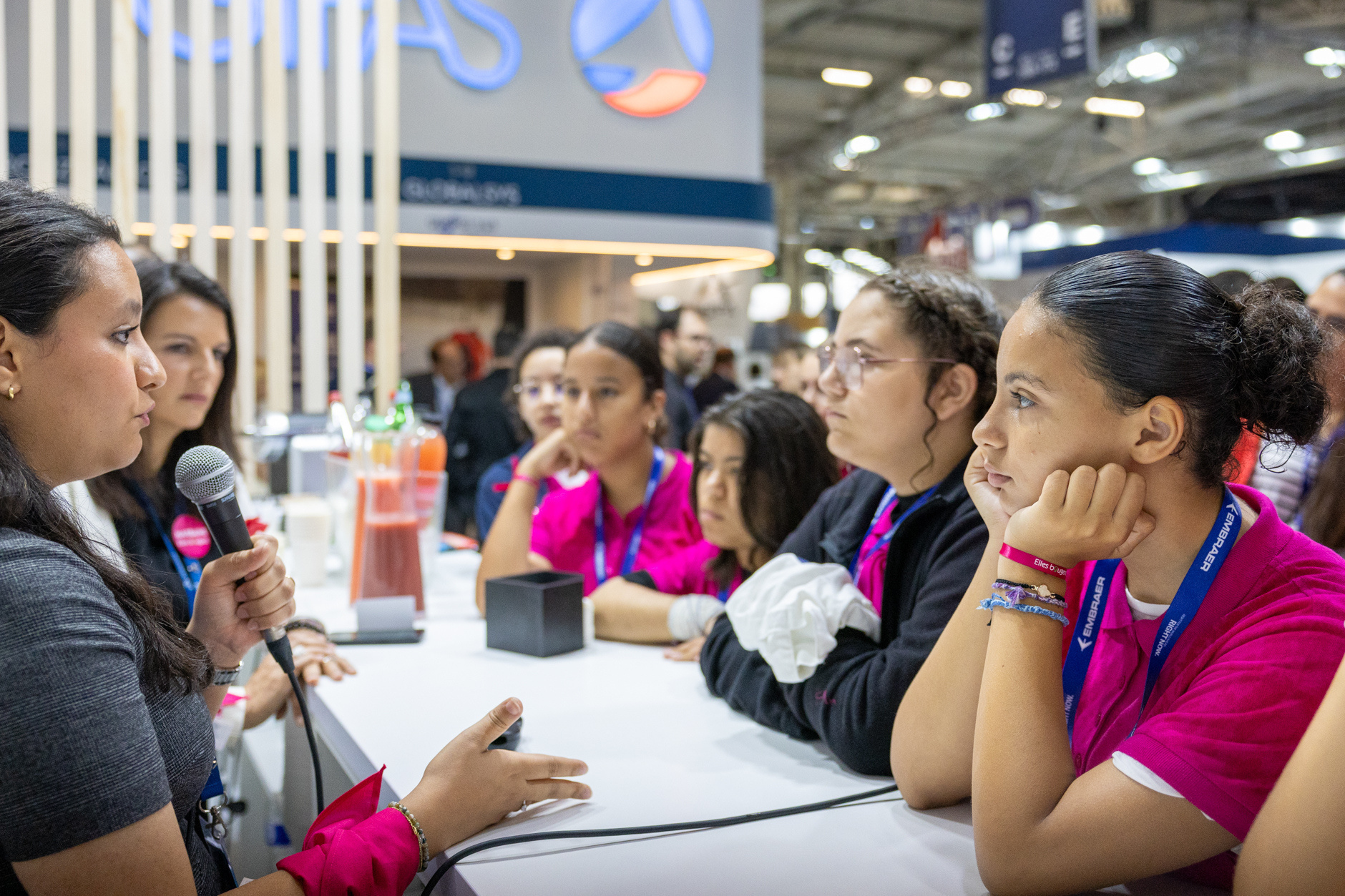 LA MARRAINE EST DE FORMATION SCIENTIFIQUE OU TECHNIQUE, ET TRAVAILLE DANS UNE ENTREPRISE DU SECTEUR INDUSTRIEL.
TÉMOIGNER 
auprès des jeunes filles de son parcours en tant que femme ingénieure/technicienne dans l’industrie, casser les idées reçues et parler sans tabou (anecdotes, faits…) 

ÉCHANGER 
avec les jeunes filles via les rencontres, dans des tables rondes, en tant qu’accompagnatrice d’un groupe pendant une grande rencontre, des salons industriels ou encore dans des journées portes ouvertes ou des forums
Le Rôle des relais
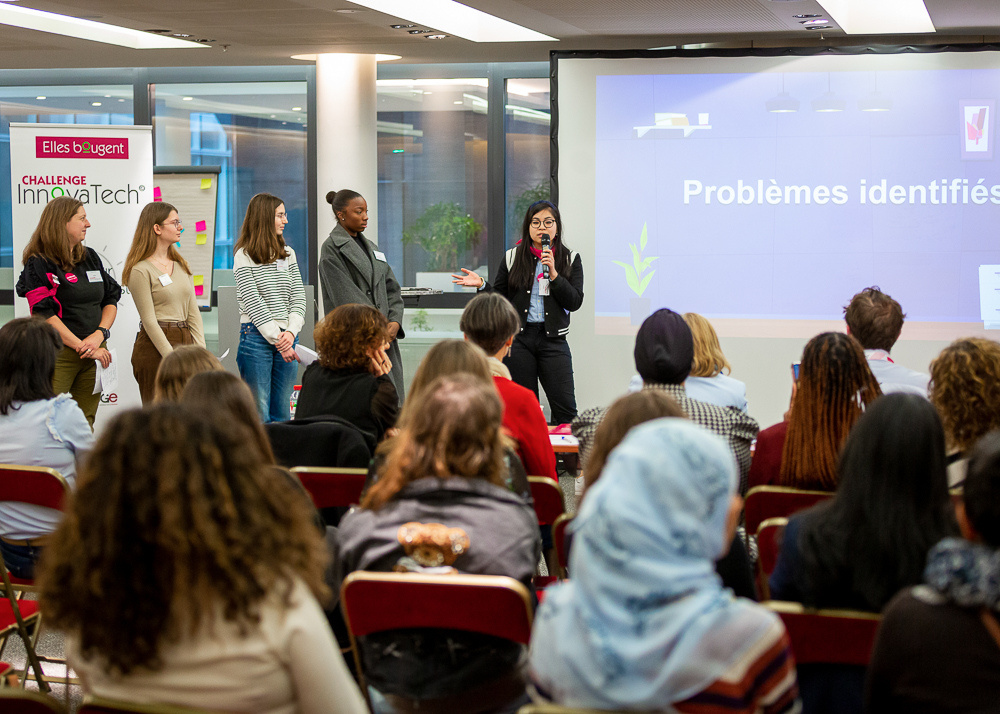 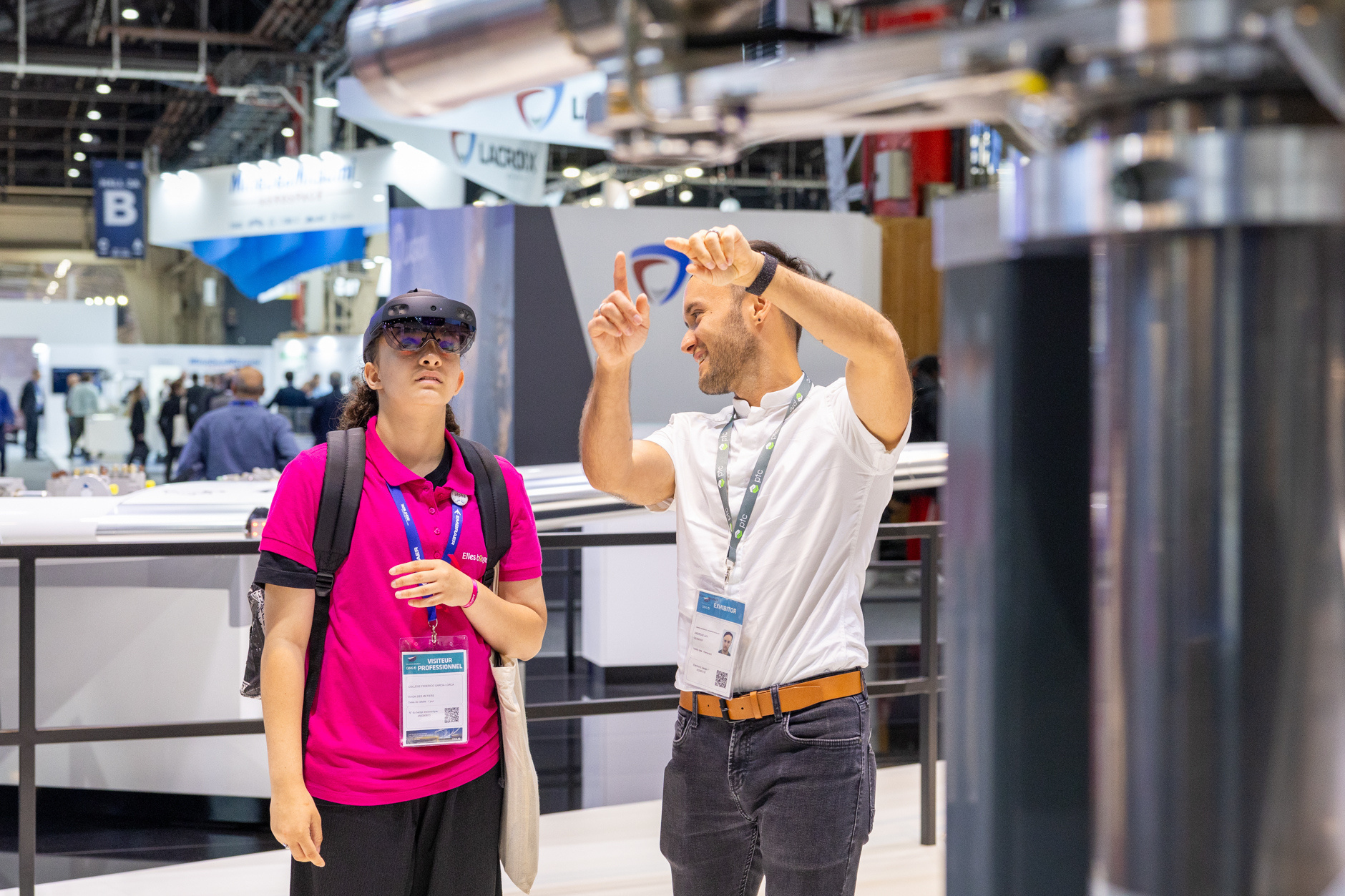 Comme les marraines, les relais ont pour mission de TÉMOIGNER auprès des jeunes filles de leur parcours et leurs expériences dans le but de déconstruire les stéréotypes et de susciter des vocations. 

Ils s’expriment, sur les enjeux de mixité et l’importance de la féminisation des équipes dans l’industrie et la technologie.
LE RELAIS EST SOIT UN HOMME DE FORMATION SCIENTIFIQUE OU TECHNIQUE, INGÉNIEUR OU TECHNICIEN, 
soit un homme ou une femme travaillant dans les ressources humaines, la RSE ou autres services support
Découvrez quelques parcours de femmes inspirantes
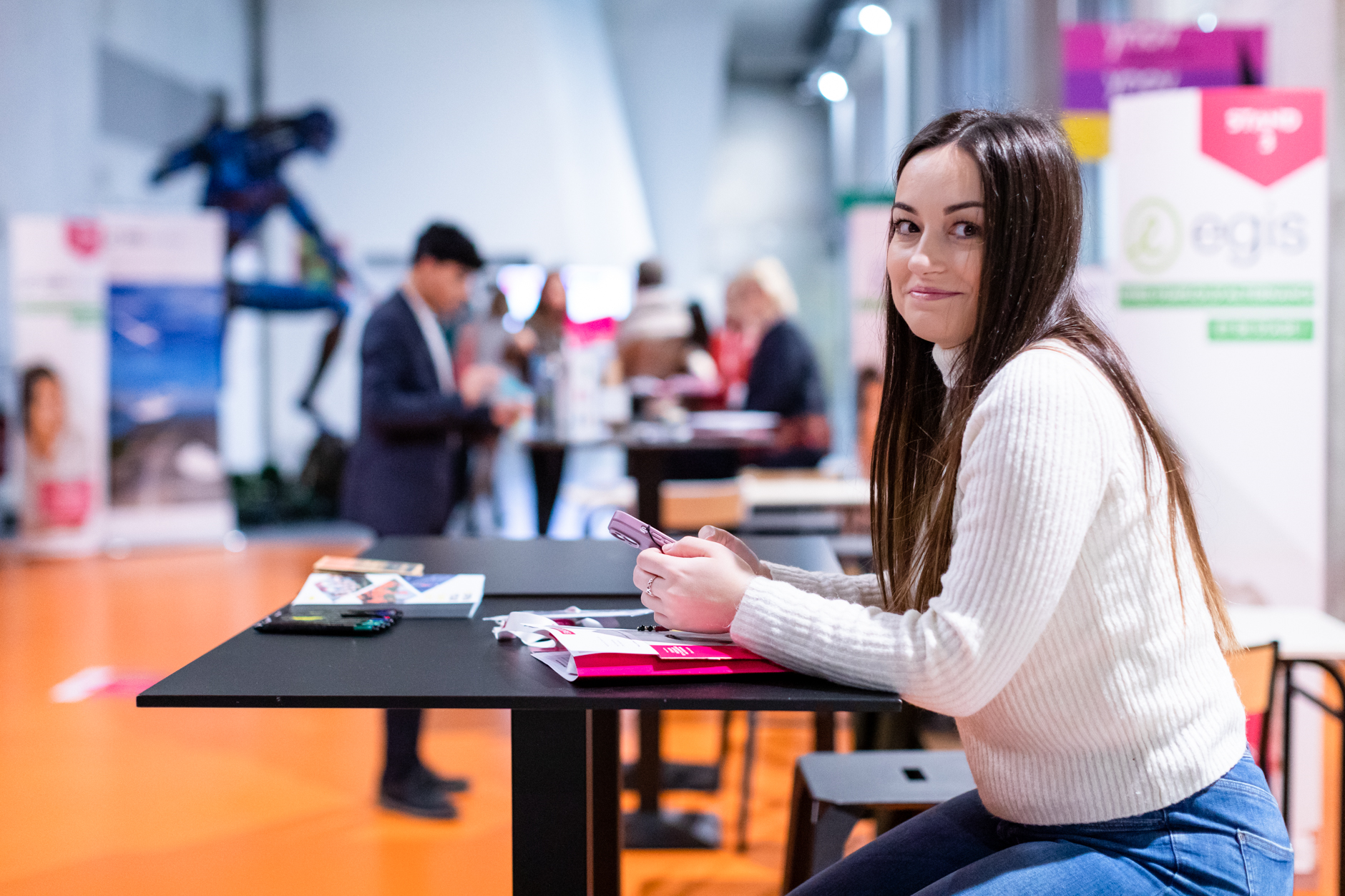 SOPHIE ADENOT
Première femme française pilote d’essai d’hélicoptères, lieutenant-colonel de l’Armée de l’air et de l’espace, à 40 ans, Sophie Adenot est la deuxième femme française astronaute, 20 ans après Claudie Haigneré. Elle fait partie des cinq nouveaux spationautes européens retenus en 2022, après une sélection drastique parmi plus de 22 000 postulants auprès de l’Agence spatiale européenne (ESA).
ELSIE MACGILL
Première femme au monde à obtenir un poste d’ingénieur en chef en aéronautique. Elle fût également la première femme nord-américaine à obtenir un diplôme en génie électrique et génie aéronautique en 1929.
CÉCILE DUMONT DAYOT
Première femme aux commandes d'une base de la Marine nationale le 24 juin 2021.
Elle a fait des études à l’École navale,  trois ans après l’ouverture aux premières femmes. Pendant 12 ans, elle a été pilote d’hélicoptère.
ADA LOVELACE 
PIONNIÈRE DE L'INFORMATIQUE. EN TRAVAILLANT SUR LA MACHINE ANALYTIQUE DU MATHÉMATICIEN CHARLES BABBAGE, ELLE EN VINT À ÉCRIRE CE QUI EST PROBABLEMENT LE PREMIER PROGRAMME INFORMATIQUE. C’EST AINSI EN SON HONNEUR QUE FÛT BAPTISÉ LE LANGAGE DE PROGRAMMATION ADA AU DÉBUT DES ANNÉES 1980.
SOLVEIG KREY
première femme au monde à commander un sous-marin. 
En 1995, elle prend le commandement de « KNM Kobben », sous-marin de la marine norvégienne, une première mondiale pour une femme. Au total, elle cumule 9 années passées à bord de sous-marins.
MICHÈLE MOUTON
Vice-championne du monde de rallye en 1982, elle est tout simplement la première pilote de course femme professionnelle de l’histoire. Depuis 2011, elle est Manager général du championnat du monde des rallyes.
MARIE CURIE (1867 - 1934 ) 
Physicienne et chimiste, célèbre pour ses travaux sur la radioactivité. 
Elle décroche en 1903, avec son mari, le prix Nobel de physique. En 1911, elle décroche le prix Nobel de chimie
PHILIPPINE DOLBEAU
Entrepreneure dans la Tech à seulement 15 ans, elle crée le concept Newschool, une solution numérique pour faire l'appel en classe  . Les attentats de Paris en 2015 feront pivoter sa jeune entreprise pour contribuer au renforcement de la sécurité des enfants dans les écoles.
La parole est à vous, 
Posez-nous toutes vos questions !